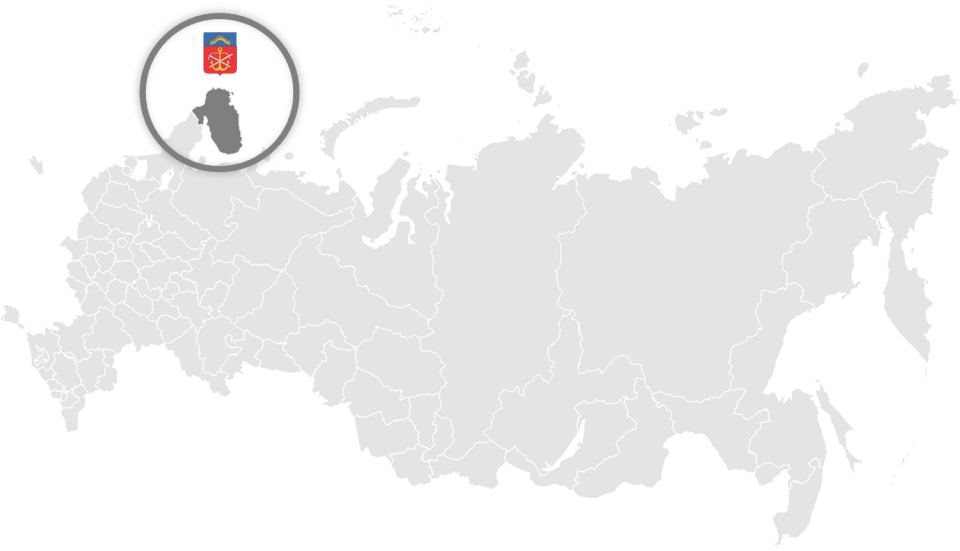 11 ноября 2016 года
 г. Мурманск
Об организации обращения с отходами,
в т.ч. твердыми коммунальными отходами,  
на территории Мурманской области
и участии в этой деятельности 
органов местного самоуправления

 


Министр природных ресурсов
 и экологии Мурманской области
Э.В. Макарова
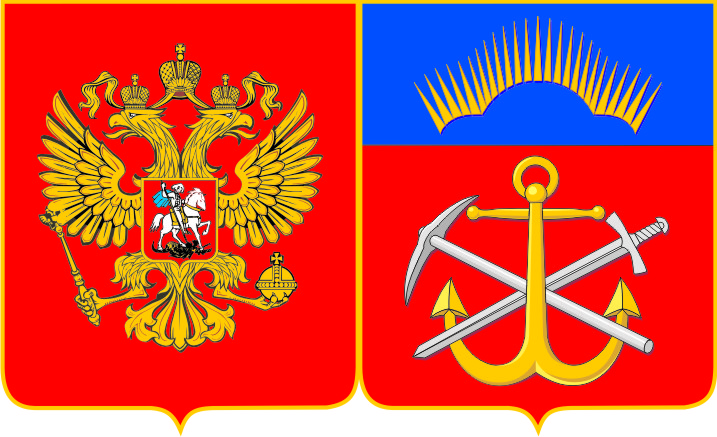 РЕВОЛЮЦИЯ В ОТРАСЛИ – ФЕДЕРАЛЬНЫЙ ЗАКОН № 458-ФЗ
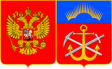 Региональная программа
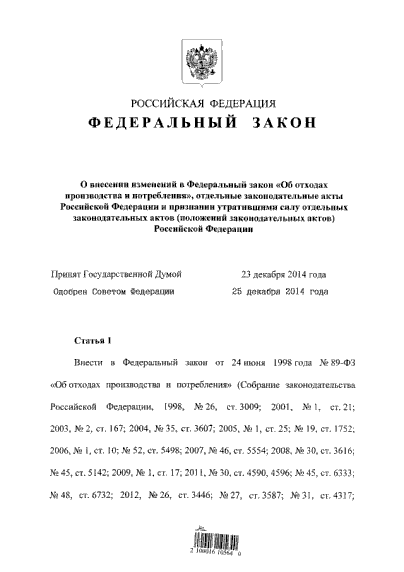 Территориальная схема
Правила обращения с ТКО
Региональный оператор
Содержит мероприятия, направленные на стимулирование строительства объектов обращения с отходами, выявление несанкционированных свалок, предупреждение вреда окружающей среде, и является условием предоставления средств федерального бюджета
Сбор, транспортирование, обработка, утилизация, обезвреживание, захоронение ТКО осуществляются в соответствии с правилами обращения с твердыми коммунальными отходами, утвержденными Правительством РФ
Необходима для осуществления деятельности регионального оператора, установления тарифов в области обращения с ТКО, определения целевых показателей развития отрасли, а также стратегического планирования деятельности по обращению с отходами
Определяется на срок не менее 10 лет и организует предоставление коммунальной услуги в соответствии с Правилами обращения с ТКО
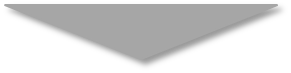 2
РЕГУЛИРОВАНИЕ НА РЕГИОНАЛЬНОМ УРОВНЕ
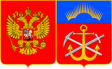 3
ТЕРРИТОРИАЛЬНАЯ СХЕМА ОБРАЩЕНИЯ С ОТХОДАМИ
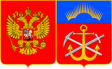 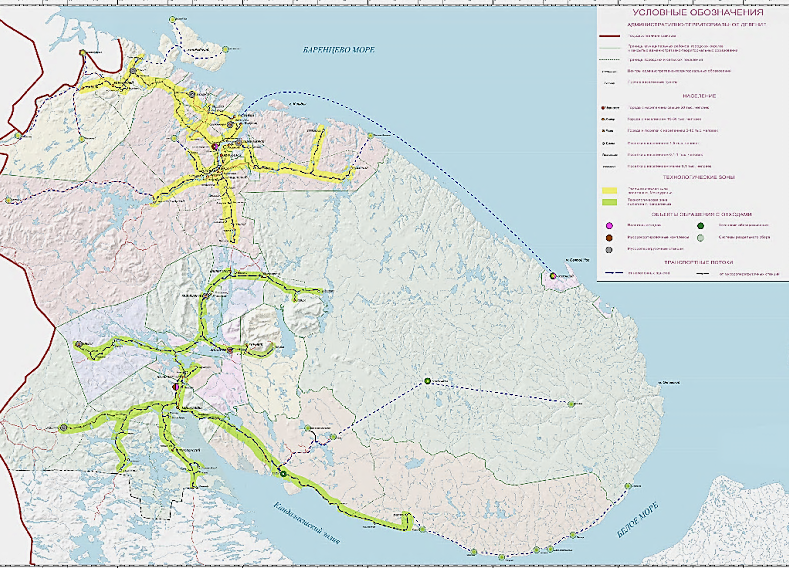 Северная зона
177 тыс. тонн ТКО/год
Кольский район
Печенгский район
г. Мурманск
ЗАТО г. Североморск
ЗАТО Александровск
ЗАТО г. Заозерск 
ЗАТО п. Видяево 
ЗАТО г. Островной
Южная зона 
137 тыс. тонн ТКО/год
Кандалакшский район
Ловозерский район
Терский район
г. Полярные Зори
г. Апатиты
г. Кировск
г. Мончегорск
г. Ковдор
г. Оленегорск
4
РЕГИОНАЛЬНЫЙ ОПЕРАТОР ПО ОБРАЩЕНИЮ С ТКО
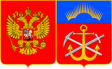 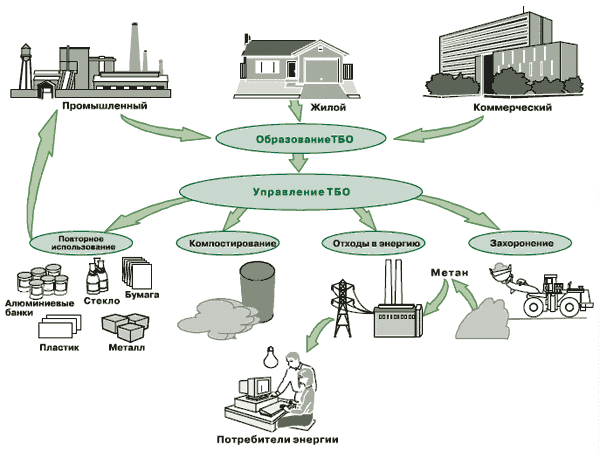 ИОГВ Мурманской области
соглашение
типовой договор
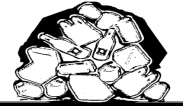 Собственник ТКО
5
ПОЛНОМОЧИЯ ОРГАНОВ МЕСТНОГО САМОУПРАВЛЕНИЯ
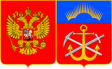 6
УЧАСТИЕ ОМСУ В ДЕЯТЕЛЬНОСТИ ПО ОБРАЩЕНИЮ С ТКО
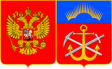 7
11 ноября 2016 года
г. Мурманск
Благодарю за внимание!

 





Министр природных ресурсов
 и экологии Мурманской области
Э.В. Макарова
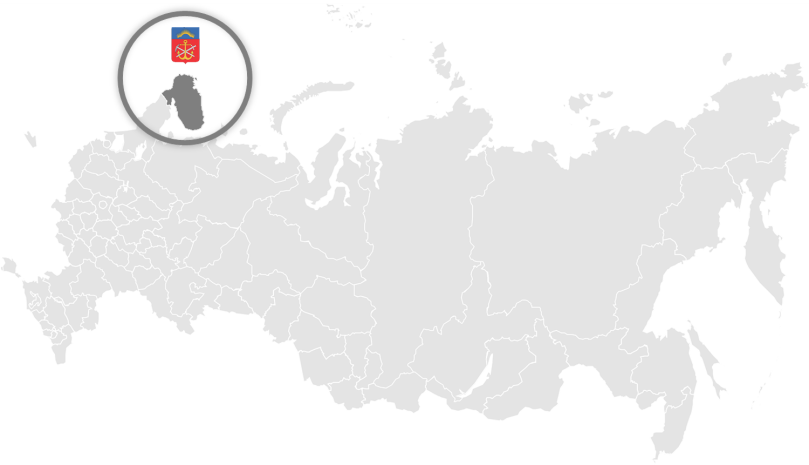 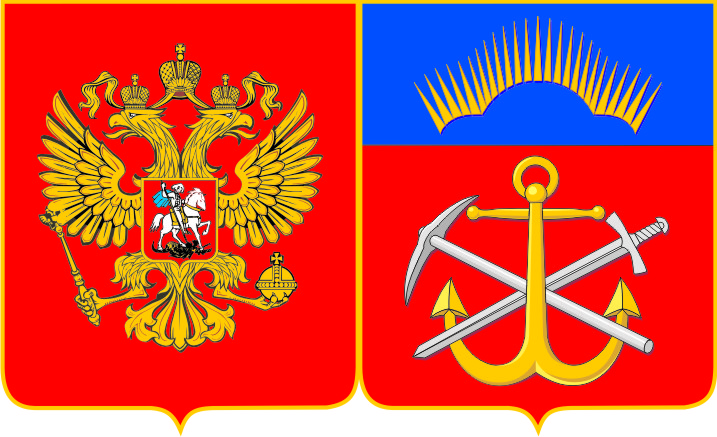 8